Bobbie K. Kilber
Master of Science in Education: Leadership and K-12 School Administration
ENL endorsed
Instructional Specialist for SD Statewide Title III and Migrant Consortia
Black Hills Special Services Cooperative
Instructional Practices to Meet the Needs of Students with Content Gaps
Resources used for this presentation…
Migrant Literacy Net          www.migrantliteracynet.com 
“Why Context Is Just as Important as Content in the Classroom” http://www.edudemic.com/context-in-the-classroom/     By Joni Nguyen 
https://www.princeton.edu/futureofchildren/publications/docs/21_01_05.pdf 
And… The Teachers Our English Language Learners Need from Educational Leadership/February 2016 www.ascd.org
Goals for Today
Learn how to utilize Migrant Literacy Net – a free resource for South Dakota’s migrant students and families

Learn what we as educators and administrators can do to try to close/eliminate content gaps
What is an achievement gap?“The “achievement gap” in education refers to the disparity in academic performance between groups of students. The achievement gap shows up in grades, standardized-test scores, course selection, dropout rates, and college-completion rates, among other success measures… In the past decade, though, scholars and policymakers have begun to focus increasing attention on other achievement gaps, such as those based on sex, English-language proficiency and learning disabilities.”
Editorial Projects in Education Research Center. (2011, July 7). Issues A-Z: Achievement Gap. Education Week. Retrieved October 2017 from http://www.edweek.org/ew/issues/achievement-gap/
The content of this presentation contains information that will benefit all, but is specifically designed for those who work with Migrant Learners, SLIFE (Students with Limited and/or Interrupted Formal Education, English Learners, and all other students who struggle…
Some statistics…There are Large Gaps in Academic Outcomes for EL’s according to 2013 NAEP
English Learners
Native English Speakers
69% of 8th graders were below basic in mathematics
70% of 8th graders were below basic in reading


Scores were similar for grade 4
25% of 8th graders were below basic in mathematics
21% of 8th graders were below basic in reading	


Scores were similar for grade 4
Students who are not proficient in four essential domains—listening, speaking, reading, and writing—but are no longer classified as LEP continue to struggle with reading and academic coursework. Migrant English learners, another group of English learners, are mainly U.S.-born but lack proficiency in English because their education is interrupted as their parents follow the crops from state to state.
https://www.princeton.edu/futureofchildren/publications/docs/21_01_05.pdf
What can we do to help these students succeed? 
What instructional practices provide the greatest benefits for these students?
How do we close/eliminate content gaps?
These students need MORE of everything!!!
More time to learn
More patience from educators
More language and content modifications
More (better) understanding of their needs
More work with fundamental skills
More positive, open, and experiential (field trip) learning opportunities
More opportunities to participate in classroom activities
More goal oriented approaches – with clear objectives, steps to be accomplished, and assessments to determine mastery
More time to “do” things, rather than only listening, reading, & writing
More small group activities that require active participation
Project based learning
Best Classroom Techniques
Establish routines
Utilize Graphic Organizers
Choral poetry reading
Class books
Autobiography and Biography Collage Project
Listening and Reading with Audio Books
Vocabulary Books – explicit vocabulary instruction is crucial!
Story Development practice
Peer Review
Wh- question practice
Sentence Frames
Mobile Hangers
Adaptation of Texts
Field Trips
Cooperative Learning
Reduce amount of material, but continue to provide repetition of skills
Simplify language, NOT cognitive requirements
What else can you (we) do?
1. Gather baseline data, use that data to drive instruction, post-testing
2. Create rich small group or one on one learning experiences
3. Consider your classroom arrangement: student-centered, collaborative
4. Be approachable to your students & work to establish relationships in order to build student confidence
5. Teach your students to become active learners and draw on the backgrounds of your students
6. Listen to your students in order to connect and understand them
7.  Provide opportunities for the following… Catch-up growth, building background/scaffolding, building content and vocabulary knowledge, while meeting interests and learning styles 
	
Make sure that your students are 
	ENGAGED, MOTIVATED, and FEELING SUPPORTED!!!
For Students with Limited and/or Interrupted Formal Education (SLIFE)
Four key elements to academic success for this population:
Students must be engaged in a challenging, theme based curriculum
Teachers need to draw on students’ backgrounds
Teachers need to plan and promote collaborative activities and utilize scaffolded instruction
Work to build student confidence. They must believe they are able, capable learners and they must value their schooling.
In order to close/eliminate content gaps, we must…  realize the importance of content and *context, advocate, scaffold, make content comprehensible, build background knowledge, provide explicit instruction, motivate, engage, use research-based strategies, seek professional development, and so much more…
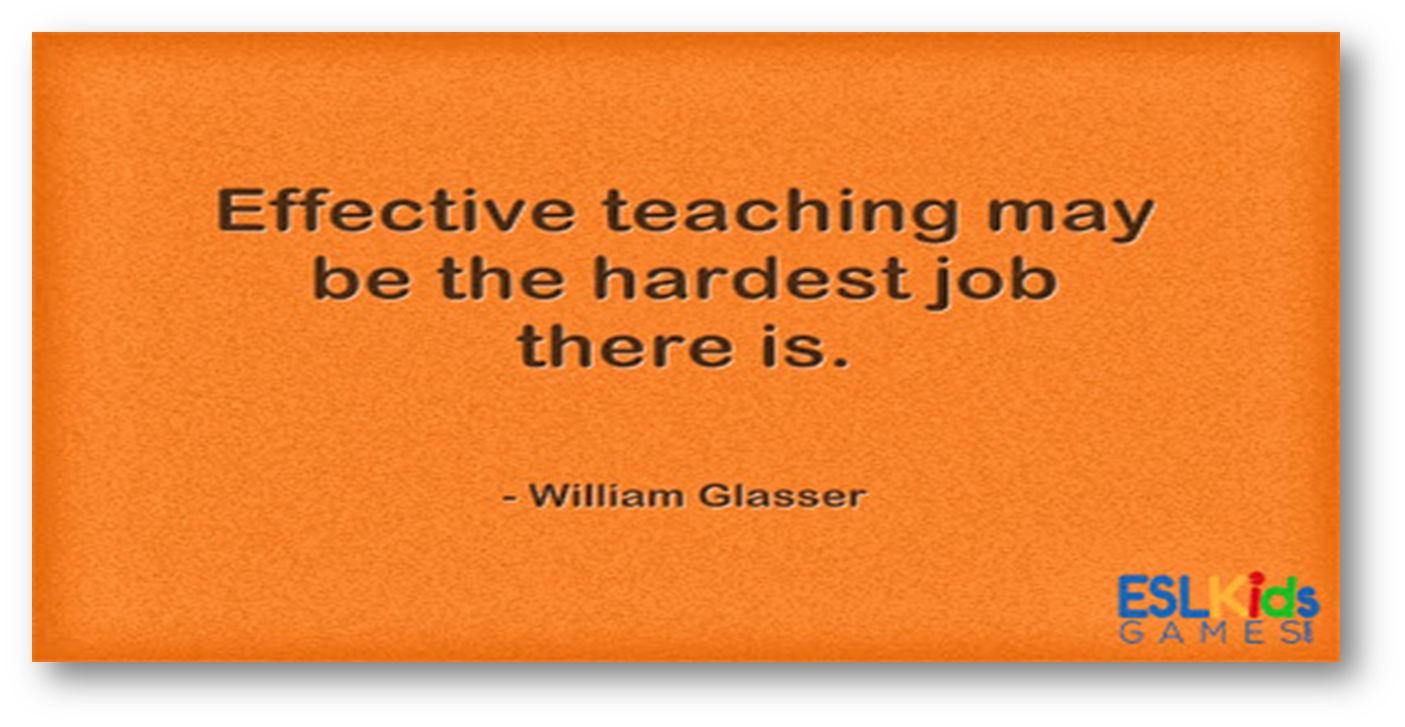 *Context helps us…
Understand our students
Frame the learning experience
Define success
Become better educators: to inspire, empower, & advise our students
Context is a very real issue for today’s classrooms that can contribute to the achievement gaps.
From “Why Context is Just as Important as Content in the Classroom” by Jody Nguyen 4/16
Context consists of a classroom’s characteristics, the way a teacher chooses to manage the daily concerns that indirectly does shape the perceptions of his/her students.
	such as… student body, classroom structures, routines, resources


-Does NOT include the teacher’s ability to teach the content-
Explicit Vocabulary Instruction is Crucial!!
Students benefit most when teachers provide rich and varied language experiences
 teach individual  words, noun phrases, and idioms
 teach word-learning strategies, such as looking for prefixes and root words
foster word consciousness that makes clear the importance of learning as many words as possible throughout the day
frequent exposure to a word in multiple forms
 ensuring understanding of meaning(s)
 providing examples of its use in phrases, idioms, and usual contexts 
ensuring proper pronunciation, spelling, and word parts
 teaching its cognates, or a false cognate, in the child’s primary language
If you are searching for a free resource to meet the needs of migrant students with content gaps… look to migrantliteracynet.com
Migrant Literacy Net could be a great addition to your program!!
Migrant Literacy NET Teachers Guide: November 2017Lessons and Supplemental Instructional Tools
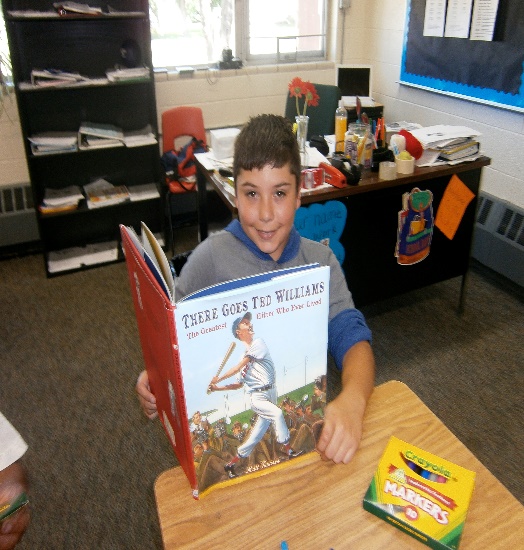 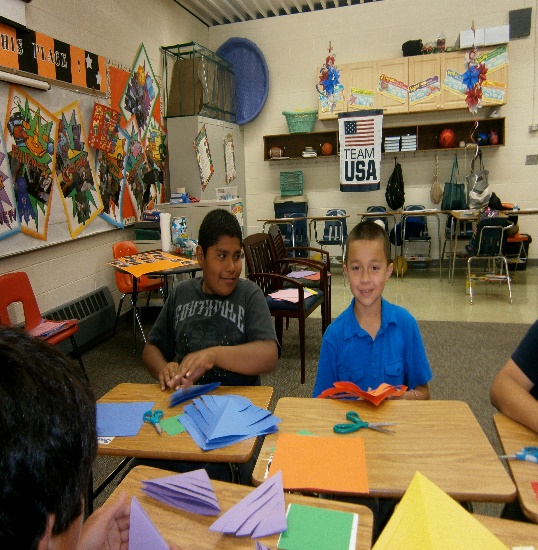 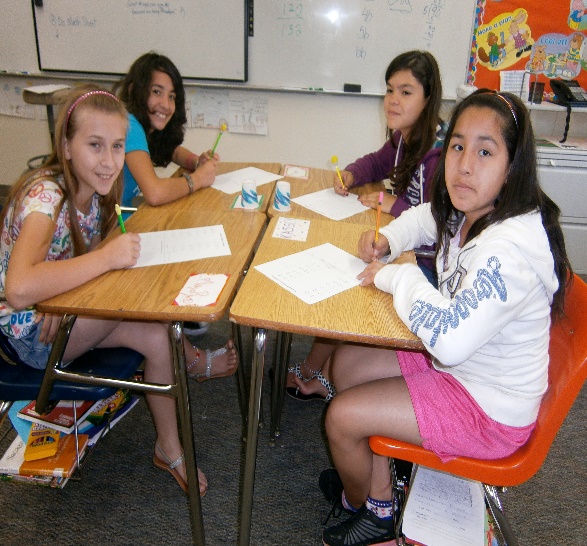 Purpose
In order to assist migrant students in grades K-12 and out-of-school youth to become proficient in literacy (reading, writing, and study skills) and overcome barriers to high school graduation.  

www.migrantliteracynet.com
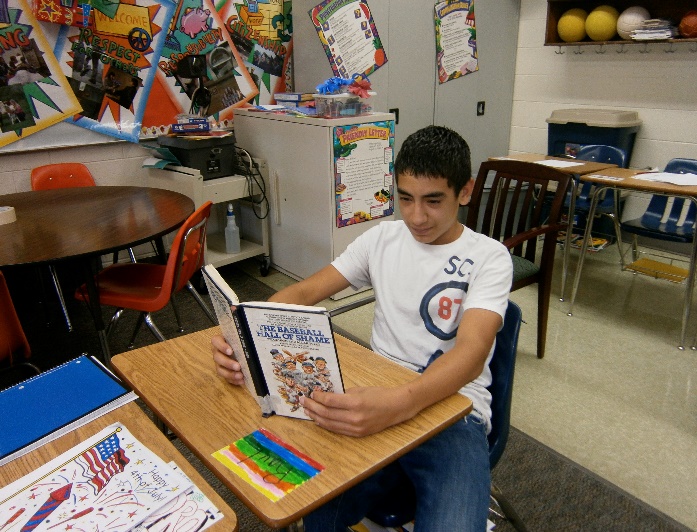 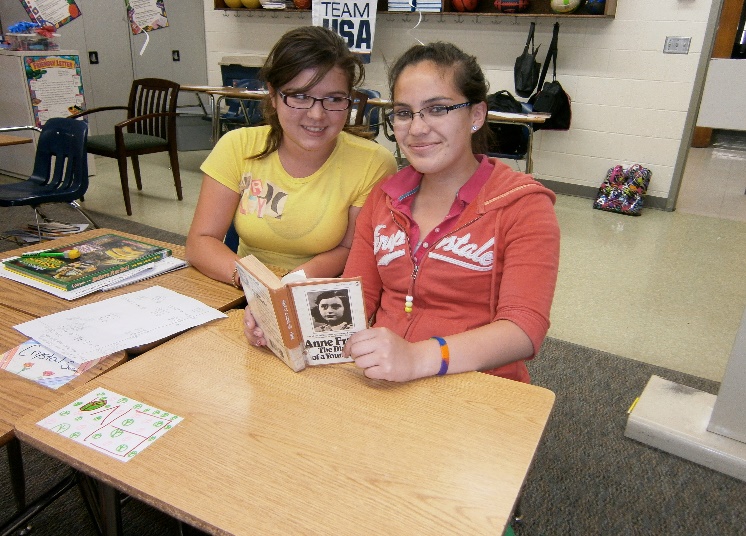 Available Resources with Migrant Literacy Net
One hundred forty-one reading lessons across the five reading dimensions at the K-12 level and for OSY (field tested and complete)
Thirty-one additional literacy lessons in English/Spanish (field tested and complete)  
Reading and writing resources for parents to assist their children to read (in English and Spanish) 
Eighty-six writing lessons (field tested and complete) 
Forty-forty math lessons in English/Spanish (field tested and complete) 
Eleven study skills lessons (field tested and complete) 
Sixteen OSY lessons (field tested and complete) 
Pre and post test assessments for each lesson
Electronic Success Plans to track student progress online that can be transferred electronically to teachers anywhere 
Electronic Graduation Plans to help overcome barriers to success
Two-hundred-sixty online reading tutorials in both English & Spanish which students can access anywhere. 
On-line screeners to identify specific reading needs in both English & Spanish
www.migrantliteracynet.com
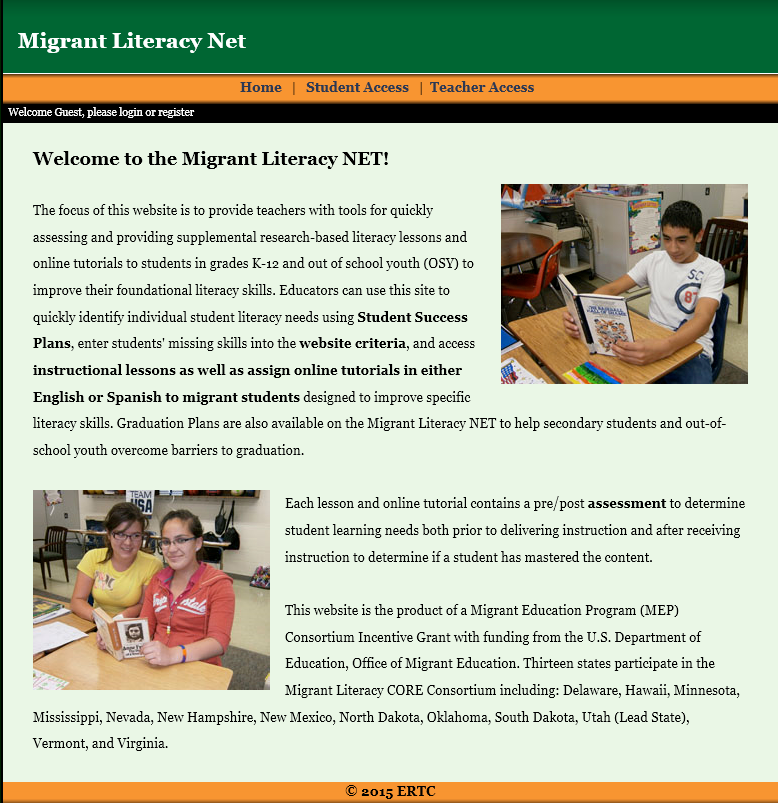 Click on: 
‘Teacher Access’
Enter your user name and password or click on register to create your own
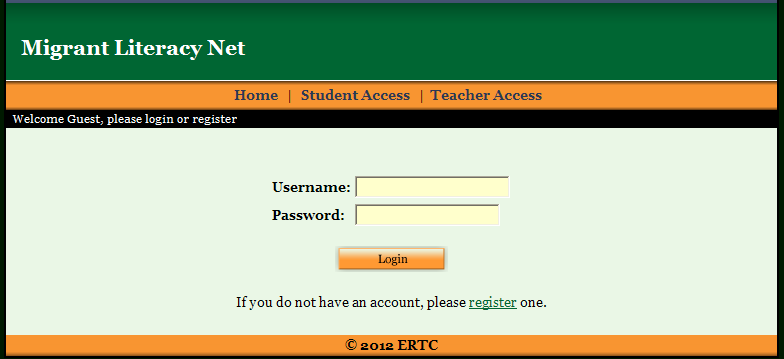 Create your own user name and password
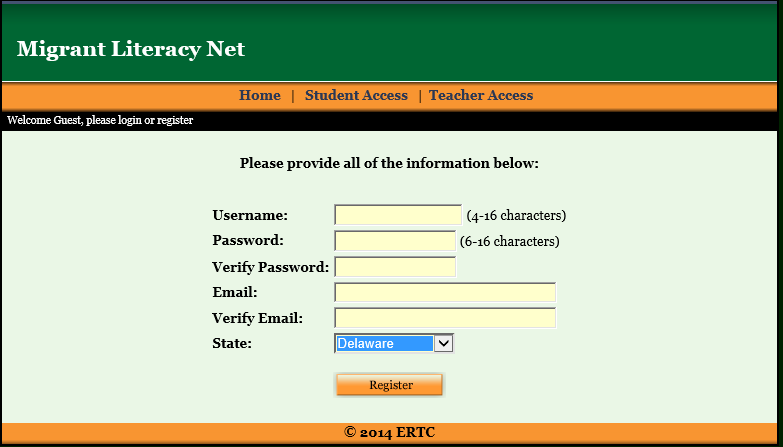 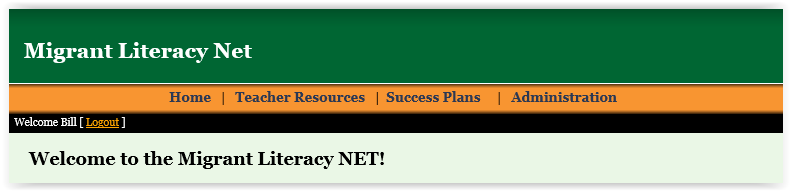 Web-based system with a wide variety of resourcesfor teachers
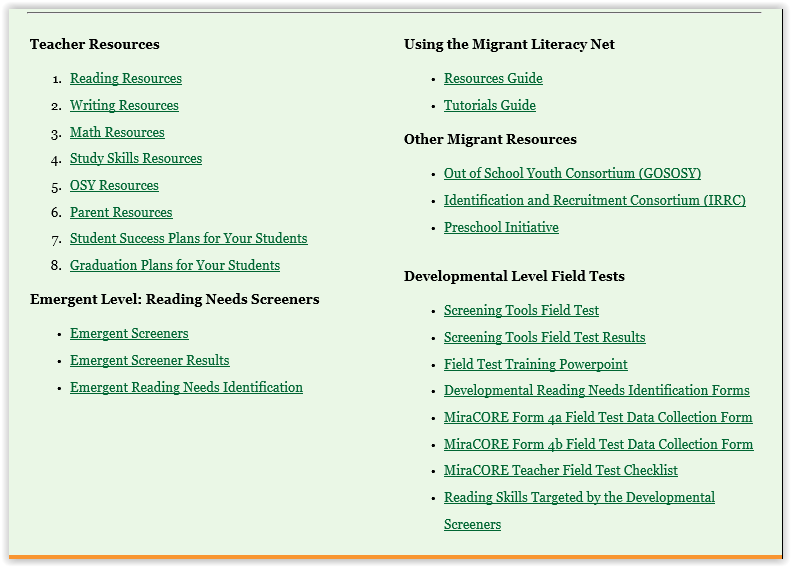 Teachers can search for lessons to meet student needs.
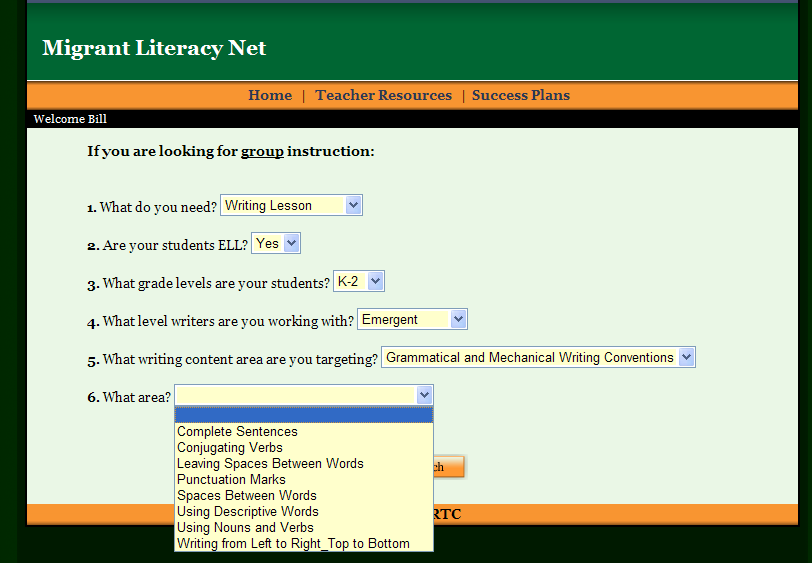 Teachers can select lessons from a list.
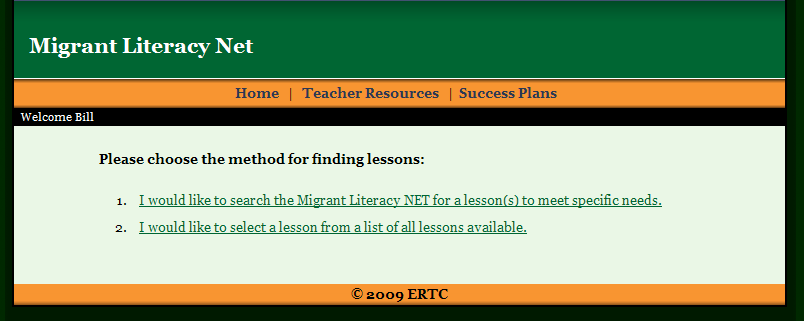 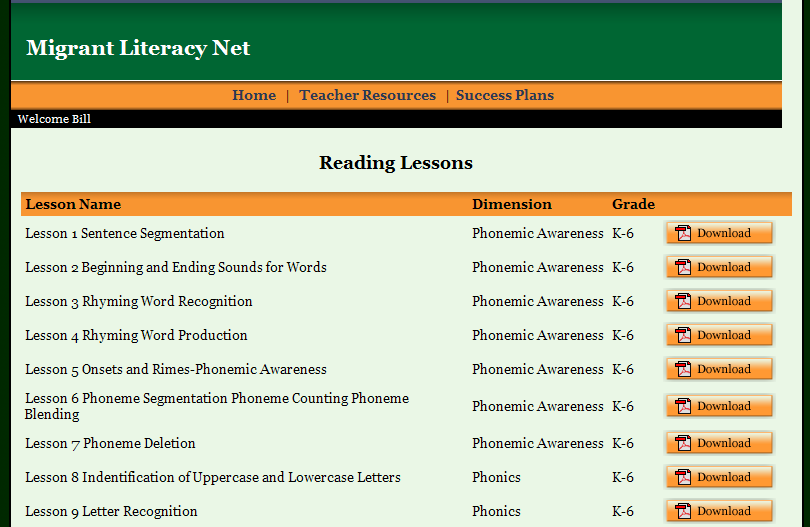 Migrant Literacy Net Lessons (Reading, Writing, Math & Study Skills)
Lessons include all teacher procedures, timelines, student materials, worksheets, assessments, as well as ELL considerations.
All lessons are mapped to Common Core State Standards & WIDA standards.
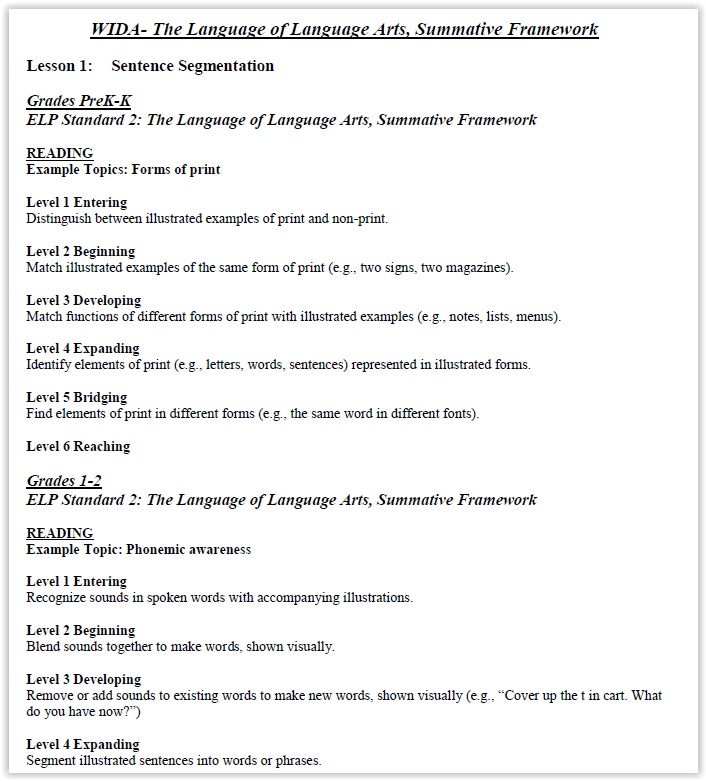 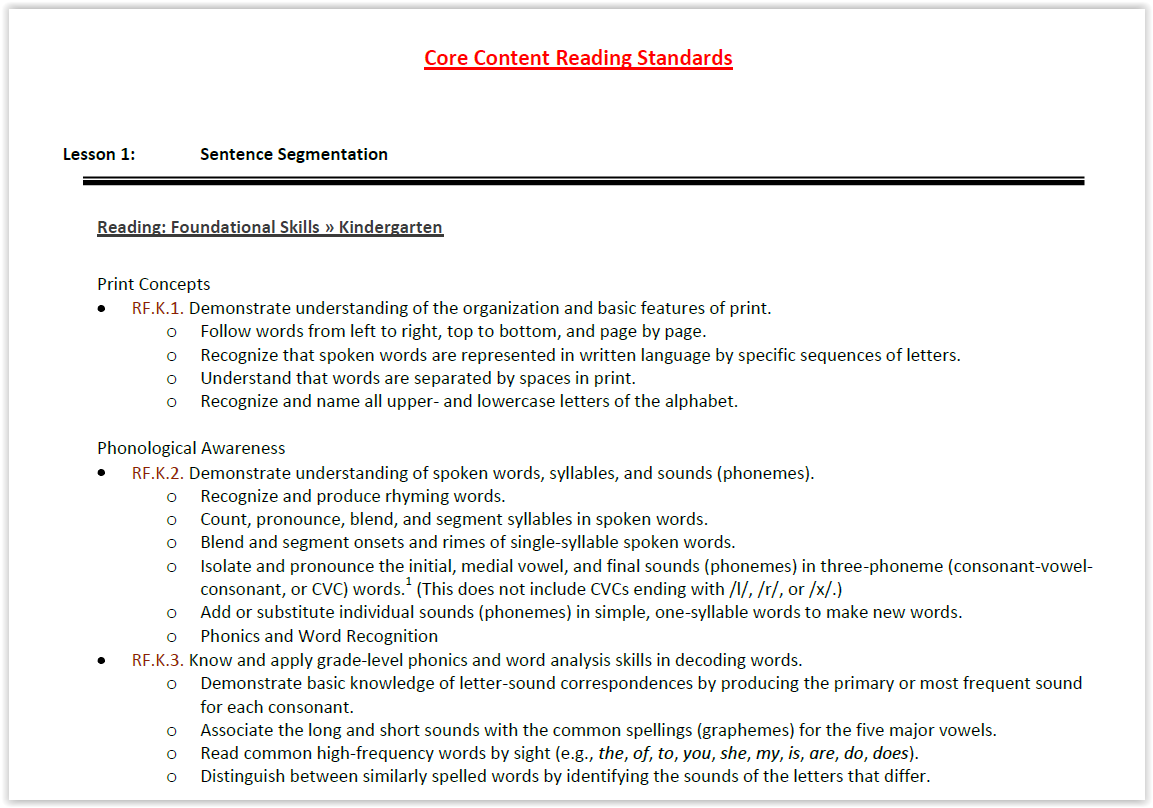 Resources for parents are available in English/Spanish to assist in helping their children to learn to read.
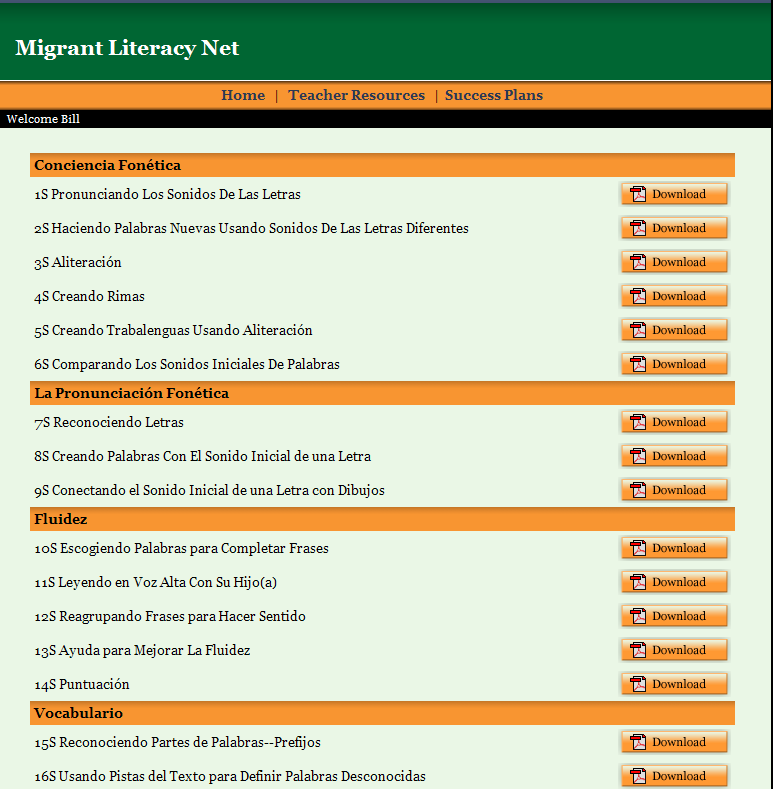 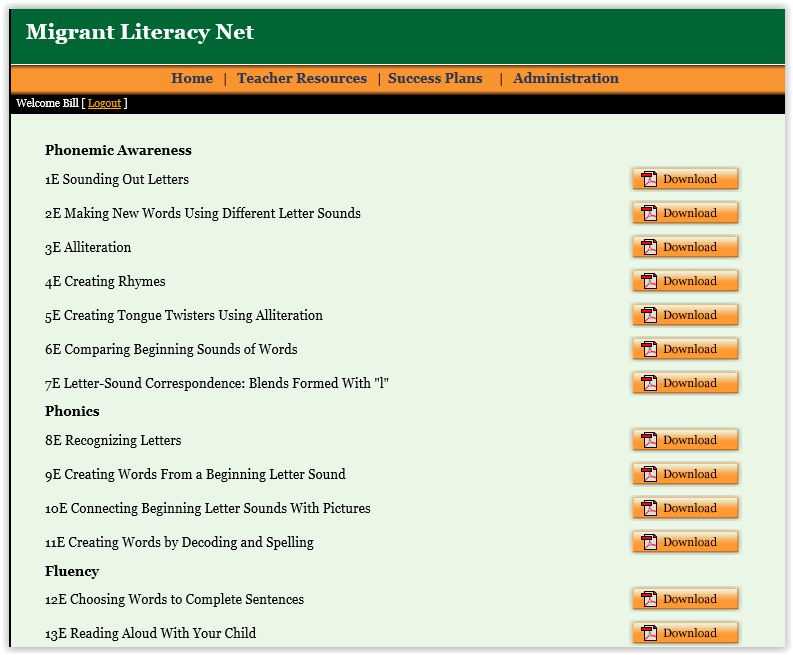 Resources in Mathematics are also available in English & Spanish.
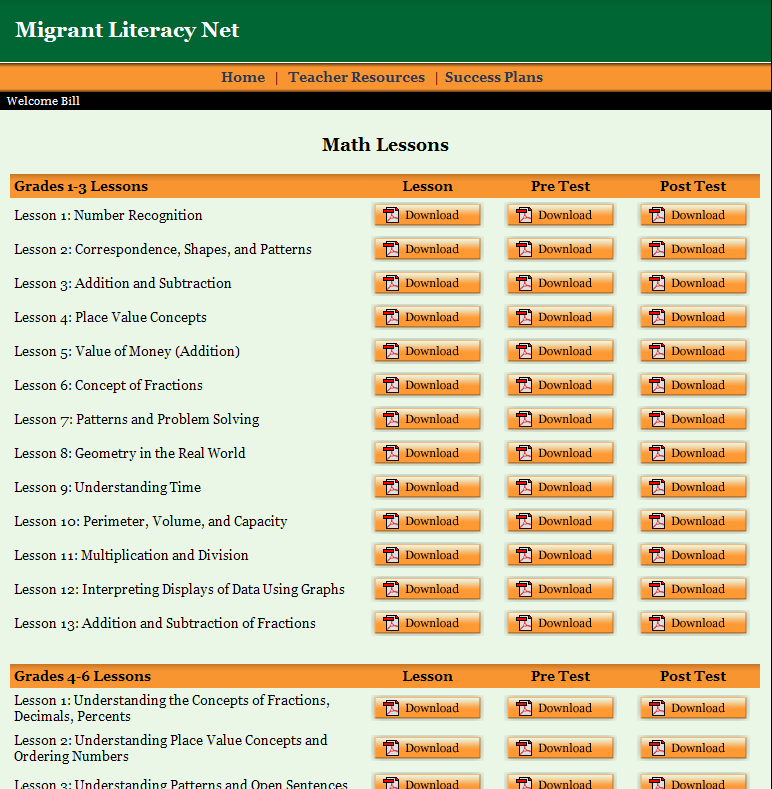 Teachers can create individual learning plans for ALL students and track progress.
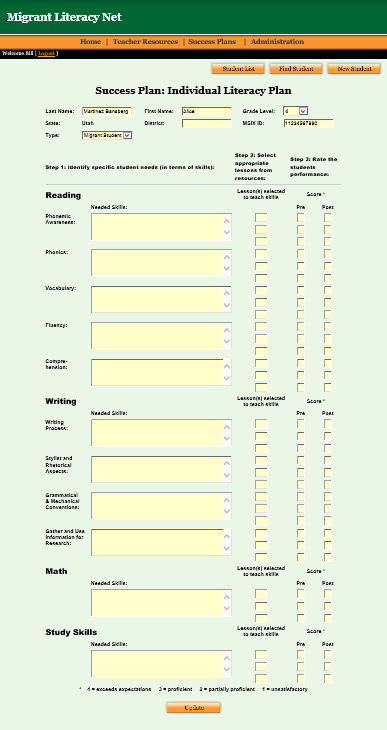 Teachers can assign online reading tutorials to students at the bottom of  the success plans.
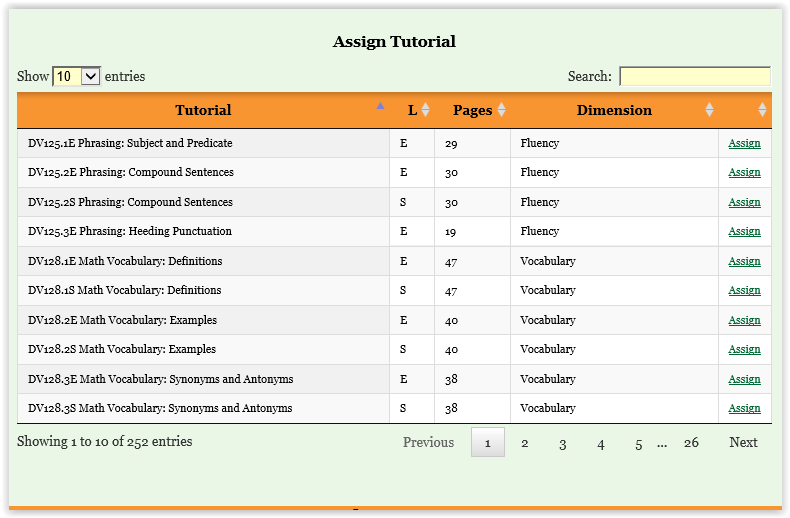 Teachers can assign online reading screeners  to identify student specific reading needs.
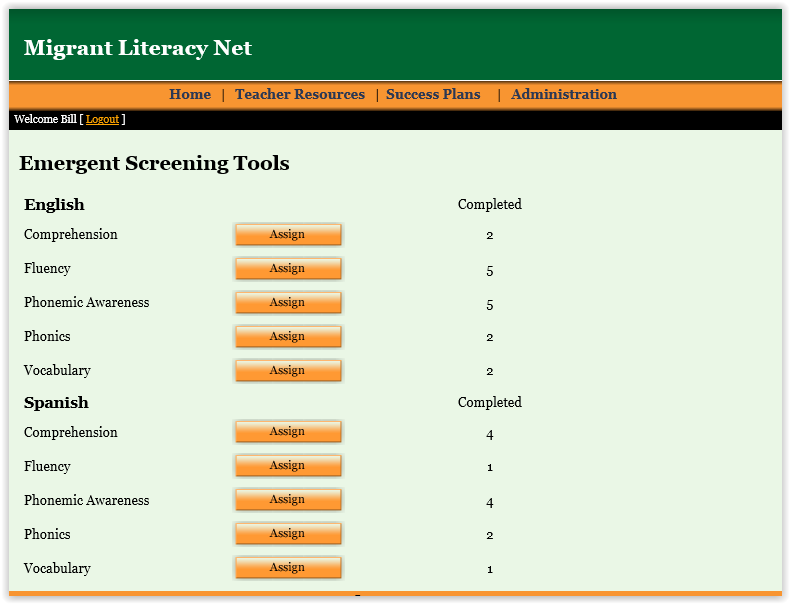 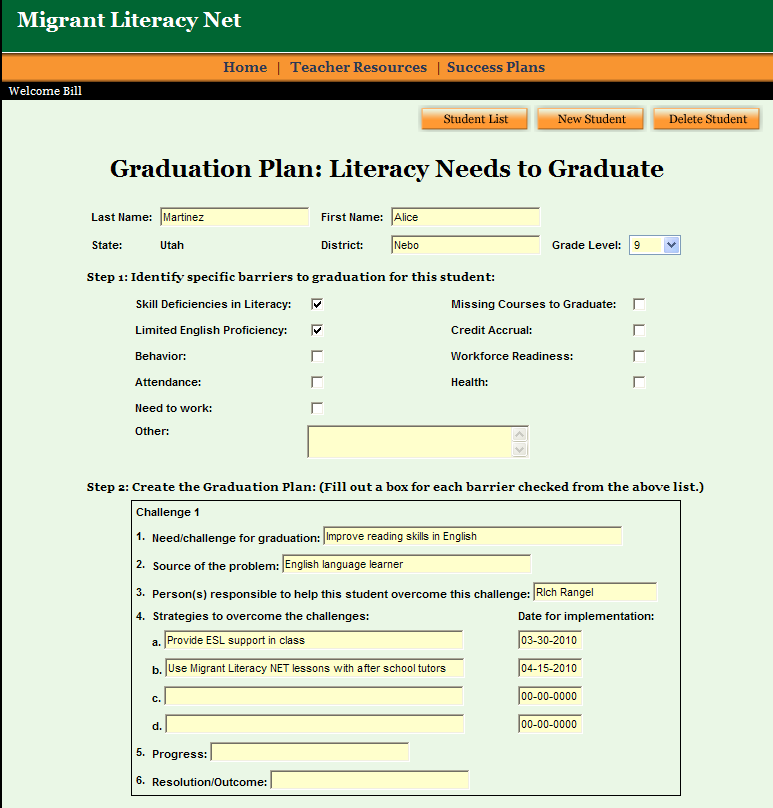 Teachers can create Graduation Plans for  students to assist in overcoming barriers to completion.
Barriers to Achievement
Researchers, experts and advocates (NCBE, 2001; Kindler, 2002; Branz-Spall et al, 2003; Fránquiz & Salinas, 2004; LaCroix, 2007; USDE, 2006; NCES, 2010) have identified some of the following factors as key challenges jeopardizing migrant students' chances to excel academically and later in life:

These include a lack of:
Access to fully-qualified or adequately prepared teachers and staff

Enrollment in rigorous, college preparatory coursework

Participation in challenging grade-level content coursework if students are EL’s

Resources for unmet instructional needs

Knowledge about and access to information on higher education or post-secondary vocational options
Other challenges include:


Inconsistent attendance

Gaps in content due to missed instructional and assessment time

lack of continuity with academic standards, curriculum, expectations, instructional programs, and school environments 

Difficulty keeping track of high school credits earned for graduation if students attend multiple schools in different states – South Dakota is doing great things to overcome this challenge. Our SD DOE has implemented an electronic educational tracking system.
Helping students succeed
Welcoming Students & Families

Create a positive and welcoming classroom environment by modeling respect for differences

Allow families and students to share experiences and values

Help families become familiar with our culture, school activities

Provide information in parents’ primary language
Let’s take some time to explore what this looks like in your district and brainstorm ideas for enhancing all of the good things already happening in your school.
Please record ideas on chart paper…
www.colorincolorado.org
Helping Migrant students succeed
Encouraging Academic Success

Implement research-based methods
Expose students to the more academically rigorous coursework and content that mainstream students do
Hold students to high expectations
Use cooperative learning strategies
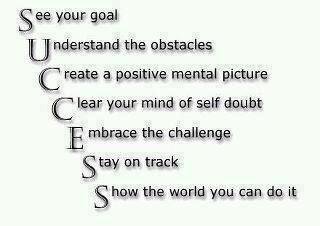 Enjoy your day!
To Increase Collaboration and Professional Development

Reach out to me at bobbie.kilber@k12.sd.us 

Reach out to colleagues within your school or via social networking sites to share best practices, resources, tools, information, etc. 

Look to our website …
	sdtitle3migrant.org
Thank you for coming today. Please email me if you would like additional information about specific instructional practices.